FRONT LIGHT
Porto Alegre/RS
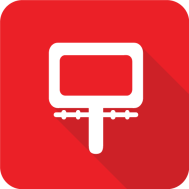 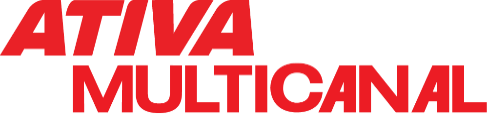 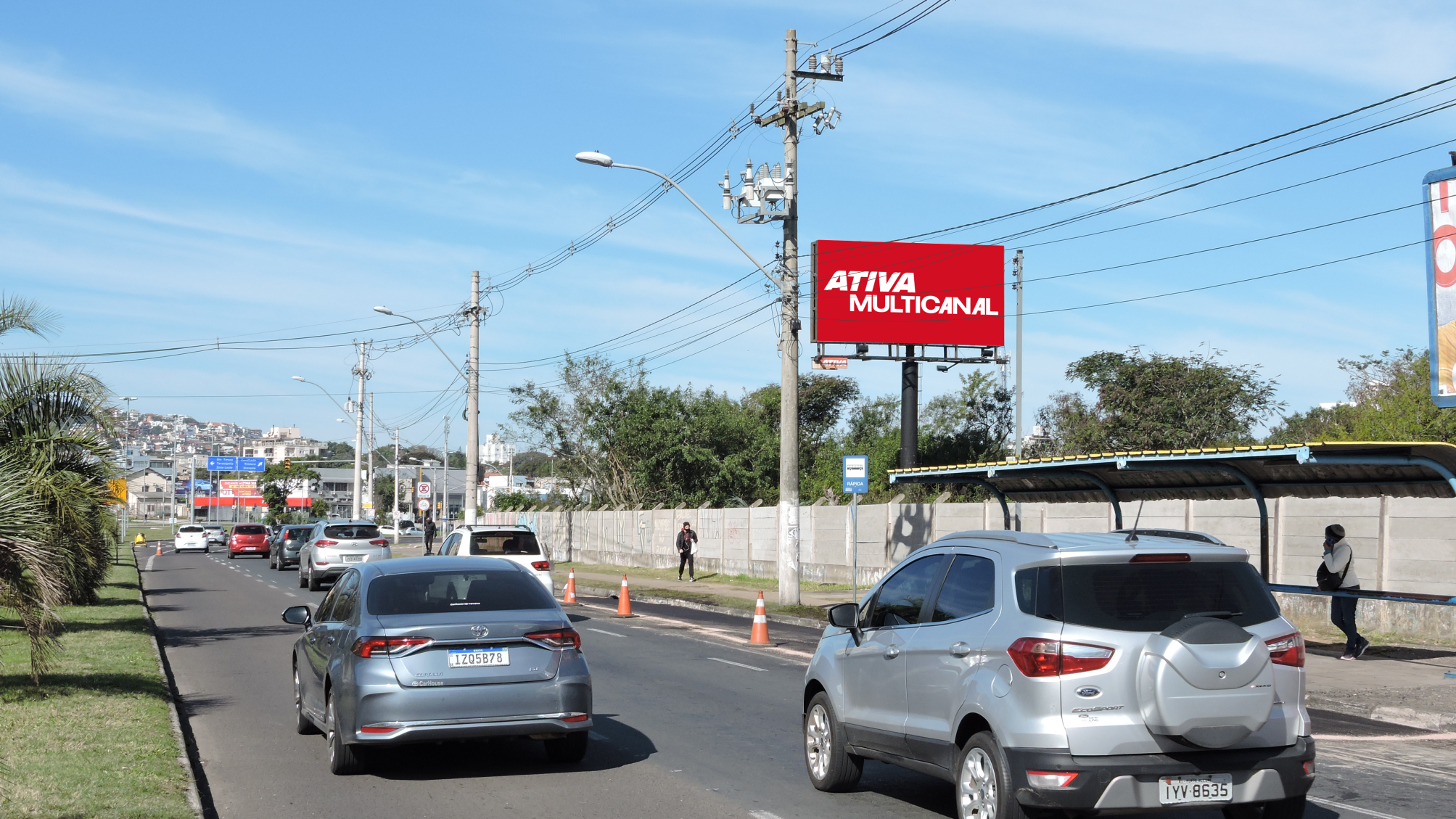 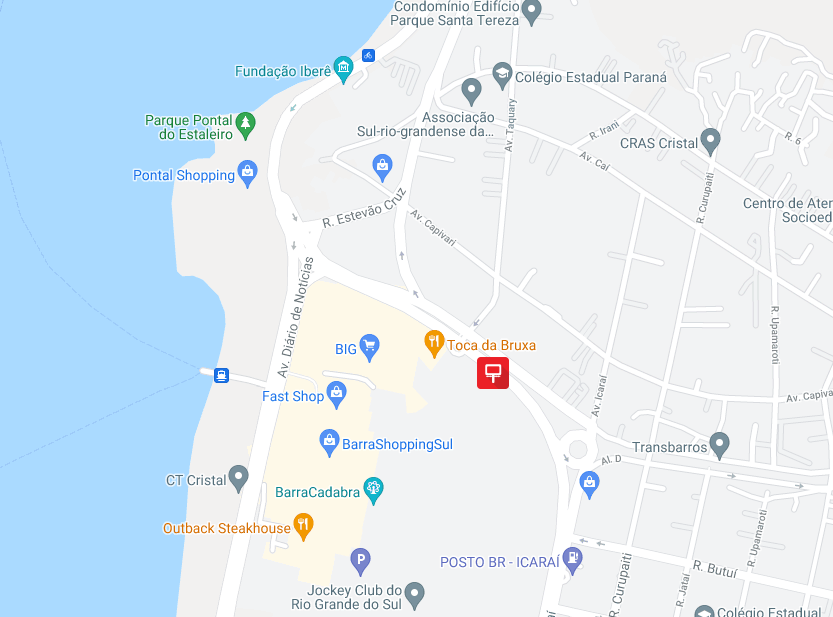 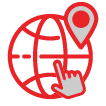 CLASSIFICAÇÃO: TOP
Av. Chuí
Junto ao Jockey Club Porto Alegre
Sentido: Centro/Bairro
Bairro: Cristal
Formato: 7,00 x 3,60
REFERÊNCIAS
 Barra Shopping Sul
 Hipermercado BIG
 Hipódromo do Cristal
 Rota para Zona Sul
Código do ponto
010237
POTENCIAL DE IMPACTOS MENSAIS: 3.763.430*
*EPTC/2014